Evento Finale Progetto C.Alp.Med GREEN DEAL
FRANCE TRACTOR
09 aprile 2024
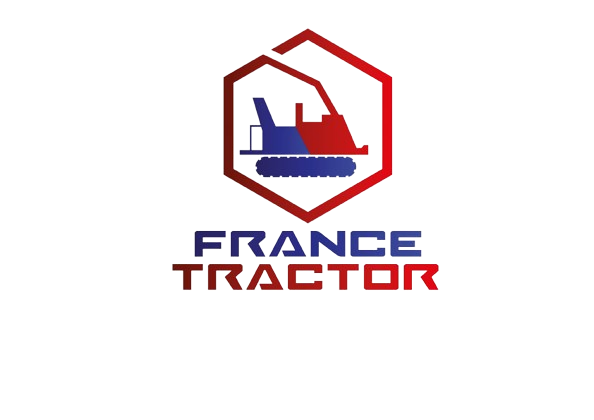 Des mesures simples et rentables
Réduire son impact, c’est aussi investir pour économiser ! 
Le GreenDeal a permis aux entreprises de partager leurs expériences.
Suppression de l’éclairage nocturne et remplacement par des lampes solaires et programmables
Extinction complète de l’atelier : toutes les prises sont disjonctées
Extinction des climatiseurs, gestion des ouvrants, réflexion sur leur utilisation
Prévention auprès du locataire et de l’équipe
Fin du nettoyeur haute pression
Chasse aux fuites
Prévention importante
Mise en place de nouvelles pratiques
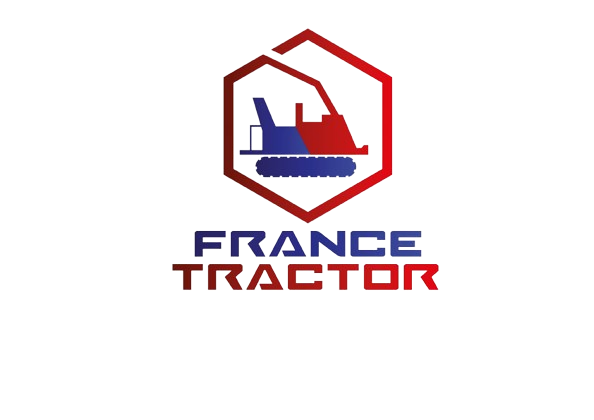 Fédérer et convaincre
La machine à idées était lancée ! 
Et nous avons été confortés dans notre démarche.
Utilisation de chiffons, centralisation d’une imprimante et réduction des impressions = baisse de charge +++
Le + : Les salariés se 
lèvent plus
Plus aucun achat d’emballage depuis 2019
 Implication en progression
L’eau s’écoule mieux, la végétation revient
Le - : la boue aussi !
Embauche de collaborateurs en proximité immédiate !
Baisse des sinistres, des risques et des charges
Le + : le mécanicien a développé un nouveau concept
Revalorisation de tous les emballages même ceux de la maison
Ne pas regoudronner la cour
Réduire le papier et supprimer les imprimantes des bureaux
Limiter les déplacements
Groupage des livraisons, recherche de circuits courts